NEW LIFE
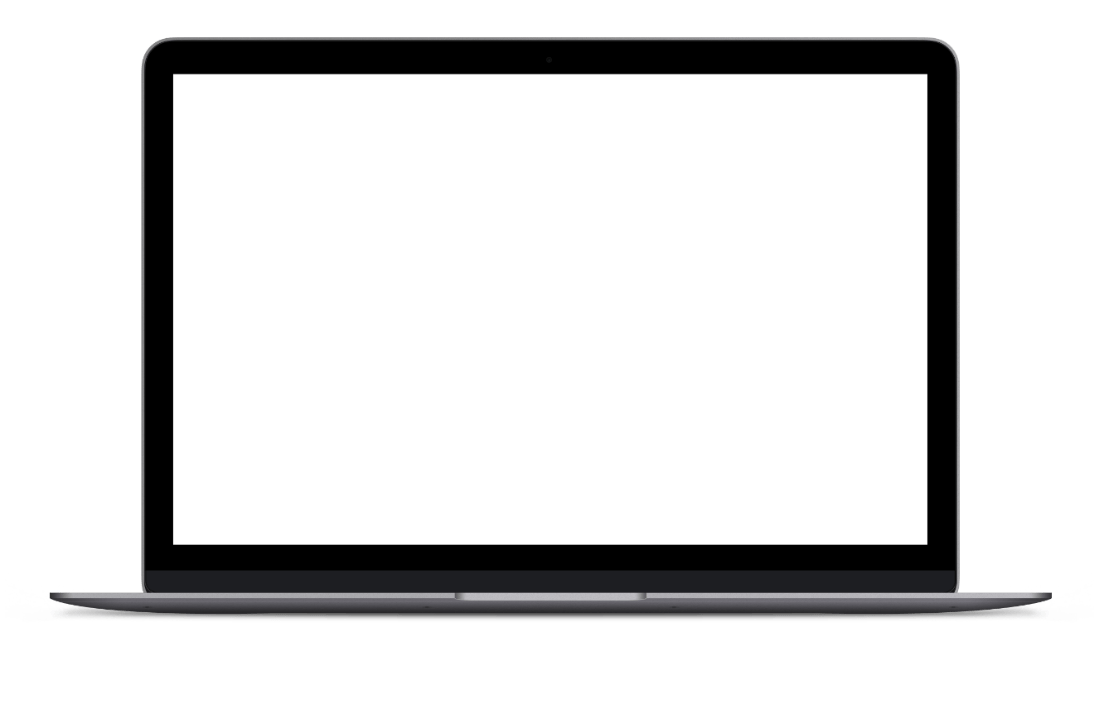 FASHION
Breaking
preface
行业PPT模板http://www.1ppt.com/hangye/
Unified fonts make reading more fluent.
Theme color makes PPT more convenient to change.
Adjust the spacing to adapt to Chinese typesetting, use the reference line in PPT.
[Speaker Notes: 模板来自于： 第一PPT https://www.1ppt.com/]
one
FASHION REPORT
Unified fonts make reading more fluent.
Theme color makes PPT more convenient to change.
Adjust the spacing to adapt to Chinese typesetting, use the reference line in PPT.
>
Unified fonts make
reading more fluent.
Copy paste fonts. Choose the only option to retain text……
In 2028
$66.6m
Copy paste fonts. Choose the only option to retain text.
……
Text here
Copy paste fonts. Choose the only option to retain text……
Text here
Copy paste fonts. Choose the only option to retain text……
Text here
Copy paste fonts. Choose the only option to retain text……
…text
Text here
Text here
Theme color makes PPT more convenient to change.Adjust the spacing to adapt to Chinese typesetting, use the reference line in PPT.
……
Theme color makes PPT more convenient to change.Adjust the spacing to adapt to Chinese typesetting, use the reference line in PPT.
……
…text
Unified fonts make reading more fluent.
Theme color makes PPT more convenient to change.
Adjust the spacing to adapt to Chinese typesetting, use the reference line in PPT.
01
02
03
Text here
Text here
Text here
Copy paste fonts. Choose the only option to retain text.
Copy paste fonts. Choose the only option to retain text.
Copy paste fonts. Choose the only option to retain text.
Text here
Copy paste fonts. Choose the only option to retain text.
……
Text here
Copy paste fonts. Choose the only option to retain text.
……
Text
Text here
Text here
Copy paste fonts. Choose the only option to retain text.
……
Copy paste fonts. Choose the only option to retain text.
……
Text
two
FASHION REPORT
Unified fonts make reading more fluent.
Theme color makes PPT more convenient to change.
Adjust the spacing to adapt to Chinese typesetting, use the reference line in PPT.
>
Text
Unified fonts make
reading more fluent.
Unified fonts make
reading more fluent.
Text here
Text here
Copy paste fonts. Choose the only option to retain text.
……
Copy paste fonts. Choose the only option to retain text.
……
Copy paste fonts. Choose the only option to retain text.
……
Copy paste fonts. Choose the only option to retain text.
……
01
02
03
Text here
Text here
Text here
Copy paste fonts. Choose the only option to retain text.
……
Copy paste fonts. Choose the only option to retain text.
……
Copy paste fonts. Choose the only option to retain text.
……
Unified fonts make
reading more fluent.
Theme color makes PPT more convenient to change.
Adjust the spacing to adapt to Chinese typesetting, use the reference line in PPT.
01.
02.
Text here
Text here
Copy paste fonts. Choose the only option to retain text.
……

Copy paste fonts. Choose the only option to retain text.
……
Copy paste fonts. Choose the only option to retain text.
……

Copy paste fonts. Choose the only option to retain text.
……
three
FASHION REPORT
Unified fonts make reading more fluent.
Theme color makes PPT more convenient to change.
Adjust the spacing to adapt to Chinese typesetting, use the reference line in PPT.
>
Unified fonts make reading more fluent.
Text here
Copy paste fonts. Choose the only option to retain text……
Copy paste fonts. Choose the only option to retain text……
Copy paste fonts. Choose the only option to retain text……
Copy paste fonts. Choose the only option to retain text……
Copy paste fonts. Choose the only option to retain text……
Text
Text
Supporting text here
Copy paste fonts. Choose the only option to retain text……
Copy paste fonts. Choose the only option to retain text……
Copy paste fonts. Choose the only option to retain text……
Copy paste fonts. Choose the only option to retain text……
Copy paste fonts. Choose the only option to retain text……
Copy paste fonts. Choose the only option to retain text……
Unified fonts make reading more fluent.
Text here
Text here
Copy paste fonts. Choose the only option to retain text.
…...
Copy paste fonts. Choose the only option to retain text.
…...
Text here
Text here
Copy paste fonts. Choose the only option to retain text.
…...
Copy paste fonts. Choose the only option to retain text.
…...
four
FASHION REPORT
Unified fonts make reading more fluent.
Theme color makes PPT more convenient to change.
Adjust the spacing to adapt to Chinese typesetting, use the reference line in PPT.
>
Unified fonts make reading more fluent.
S
W
O
T
Text here
Text here
Text here
Text here
Copy paste fonts. Choose the only option to retain text.
……
Copy paste fonts. Choose the only option to retain text.
……
Copy paste fonts. Choose the only option to retain text.
……
Copy paste fonts. Choose the only option to retain text.
……
Unified fonts make
reading more fluent.
Text here
Copy paste fonts. Choose the only option to retain text…...
Theme color makes PPT more convenient to change.
Adjust the spacing to adapt to Chinese typesetting, use the reference line in PPT.
Text here
Copy paste fonts. Choose the only option to retain text…...
Text here
Copy paste fonts. Choose the only option to retain text…...
Text here
Copy paste fonts. Choose the only option to retain text…...
Text here
Text here
Text here
Copy paste fonts. Choose the only option to retain text......
Copy paste fonts. Choose the only option to retain text......
Copy paste fonts. Choose the only option to retain text......
NEW LIFE
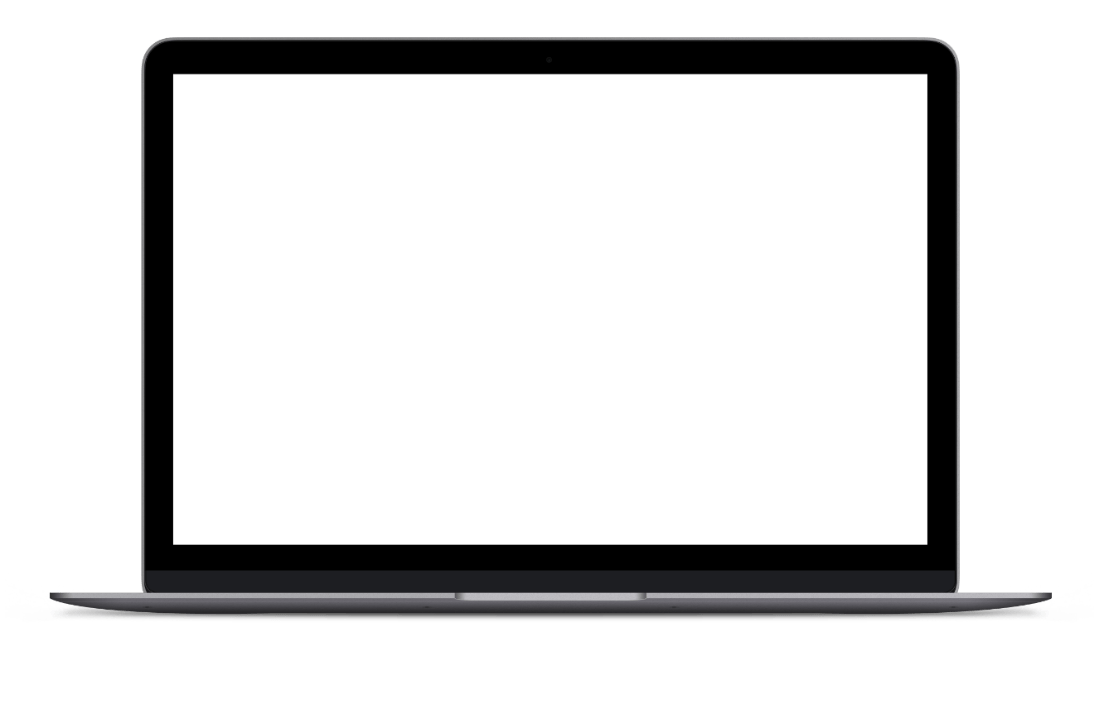 Thanks
FASHION